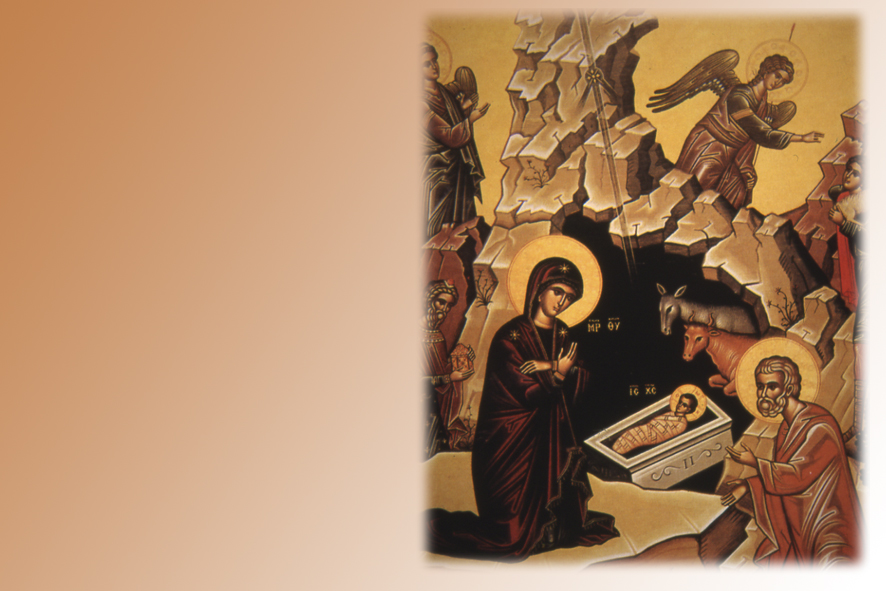 Ἡ Παρθένος 
σήμερον, 
τὸν ὑπερούσιον 
τίκτει
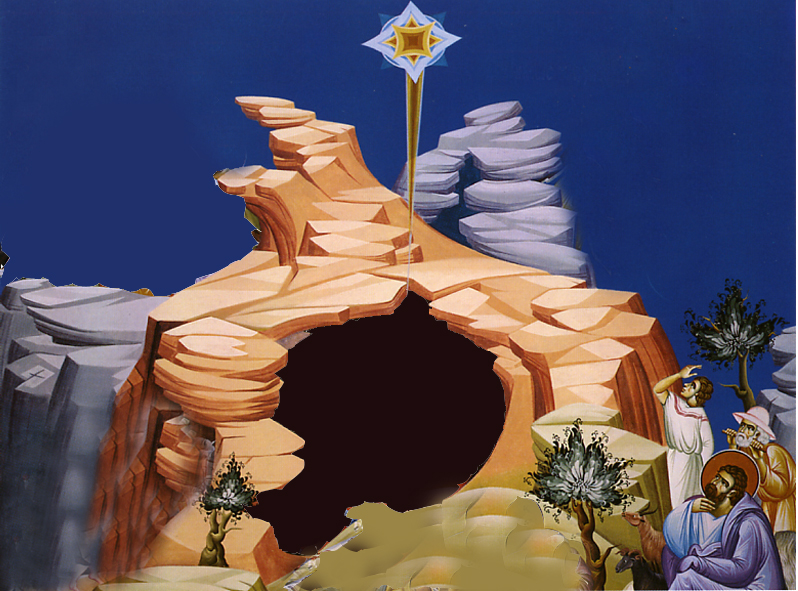 καὶ ἡ γῆ τὸ Σπήλαιον
τῷ ἀπροσίτω προσάγει
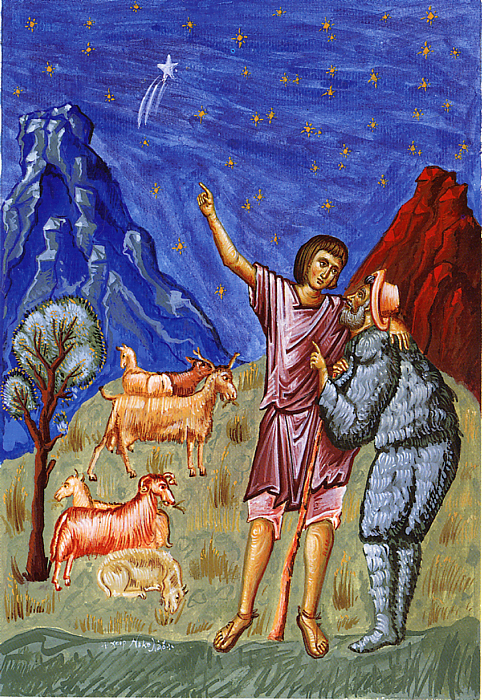 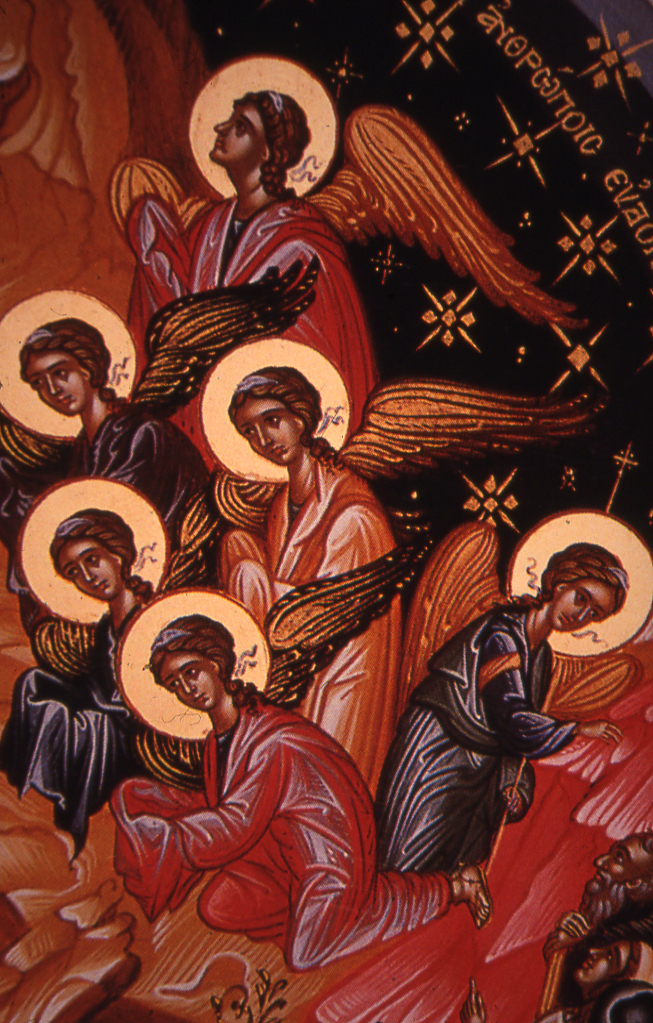 Ἄγγελοι
              μετὰ 
              Ποιμένων 



δοξολογοῦσι
Μάγοι δὲ μετὰ ἀστέρος ὁδοιποροῦσι
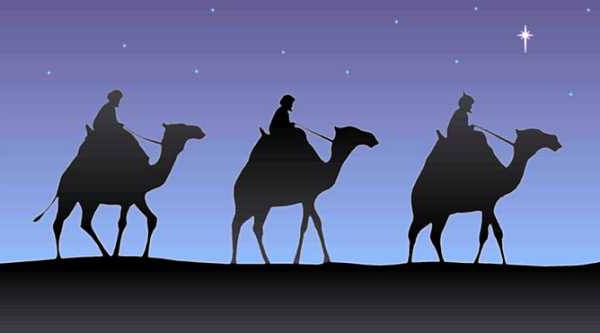 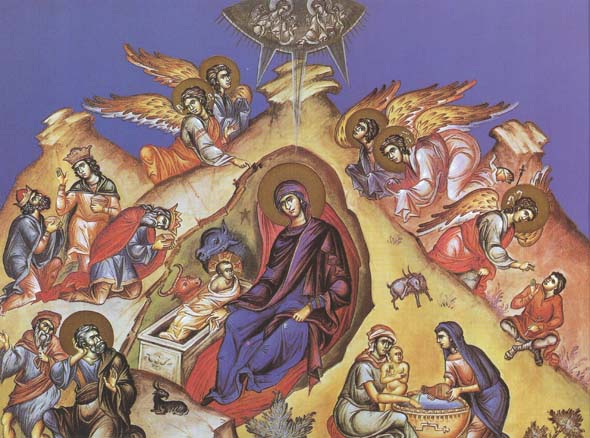 Δι᾿ ἡμᾶς γὰρ ἐγεννήθη,      
                          Παιδίον νέον,
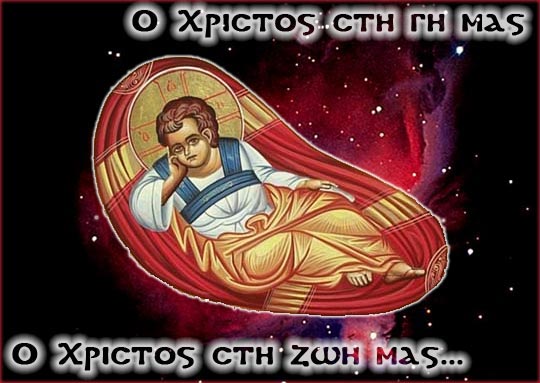 ὁ πρὸ αἰώνων Θεός